نگاهی به کتابخانه آیت‌الله العظمی بروجردیدر مهرماه 1398
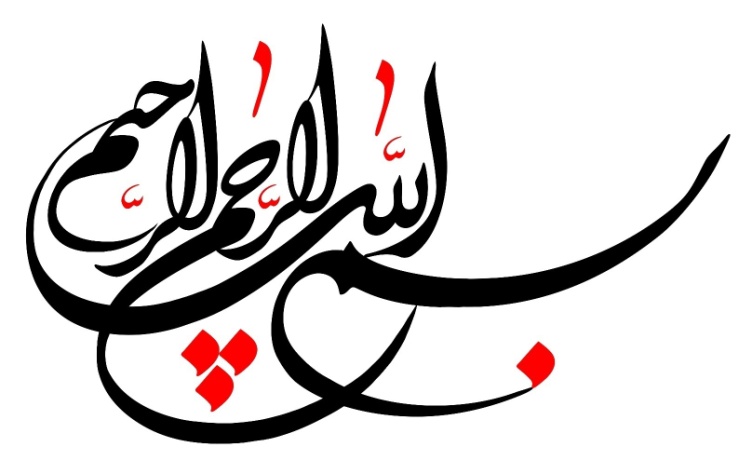 گزارش فعالیت‌های کتابخانه در شش ماهه اول سال 1398
بخش مجموعه‌سازی
خرید، اهداء و وجین منابع

   -کل منابع خریداری شده: (805 عنوان)
   - قبول اهدای 59 نسخه خطی و 3460 جلد کتاب‌ چاپی به کتابخانه
   - وجین و اهدای کتاب به:
اداره امور کتابخانه‌های حوزه (5900جلد)
کتابخانه فیضیه (750جلد)
کتابخانه دانشگاه قم (250 جلد کتاب لاتین)
بخش سازماندهی منابع
فهرست نویسی کتاب چاپی، پایان‌نامه، نشریات، اسناد و سایر منابع چاپی (5600عنوان)

 نصب تگ لیبل و بارکد برای کتاب‌ها (4000مورد)

 صحافی کتاب (80جلد)
کتابخانه دیجیتال
عکس‌برداری، دیجیتال‌سازی منابع(131000 فریم - 4000 کتاب)

 تبدیل کاست به فرمت دیجیتال  (200عدد)

 مراجعات به کتابخانه دیجیتال (27800مورد)
فناوری اطلاعات
پشتیبان‌گیری از سیستم عامل و اطلاعات سرورها و انباره های شبکه (58مورد)
 ثبت نام و تنظیمات وایرلس برای پژوهشگران (75نفر)
 سرویس  و تعمیر سخت افزاری و نرم افزاری سرورها، سیستم ها و دستگاه کپی (138مورد)
طراحی بخش های جدید وب سایت کتابخانه (1 مورد) 
آمار مراجعه به سایت کتابخانه (124300مورد)
اشاعه اطلاعات(خدمات عمومی سالن‌های مطالعه و مخزن)
عضویت در کتابخانه و بانک اطلاعات (157 نفر - برادران: 71 نفر- خواهران: 86 نفر)
مشاوره پژوهشی(81 نفر- برادران: 44 نفر- خواهران: 37 نفر) 
کتاب های به امانت رفته از مخزن (3550 جلد)
خدمات به کاربران میهمان(1492نفر- برادران: 58 نفر- خواهران: 1434 نفر)
پشتیبانی و کارپردازی
دفتر: تنظیم قراردادها، نامه های درخواست و گزارش فعالیت‌های کتابخانه (110 مورد) 
 تاسیسات: پیگیری خرابی آسانسور، ژنراتور، پوسیدگی لوله های آب و ایرادات سیستم برق (8 مورد) تعویض انواع لامپ و مهتابی (150مورد)، تعمیر صندلی شکسته (10مورد)
 خدمات روزانه بوفه (80 نفر)
برنامه‌های ویژه کتابخانه
برگزاری جلسه دورهمی علمی کتابداران استان قم (20 جلسه)
 دیدار با بزرگان حوزه و بازدید شخصیت ها از کتابخانه و ضبط خاطرات (65مورد)
 برگزاری نمایشگاه مجموعه آثار آیت الله العظمی بروجردی (10 روز)
 برگزاری نمایشگاه نشریات و سالنامه های قدیمی کتابخانه (10 روز)
 همکاری با مجمع کتابخانه های تخصصی(برگزاری جلسات و پذیرش بیش از 300 نفر از اعضای مکتا)
جلسات دورهمی علمی کتابداران استان قم